mevB‡K ¯^vMZg
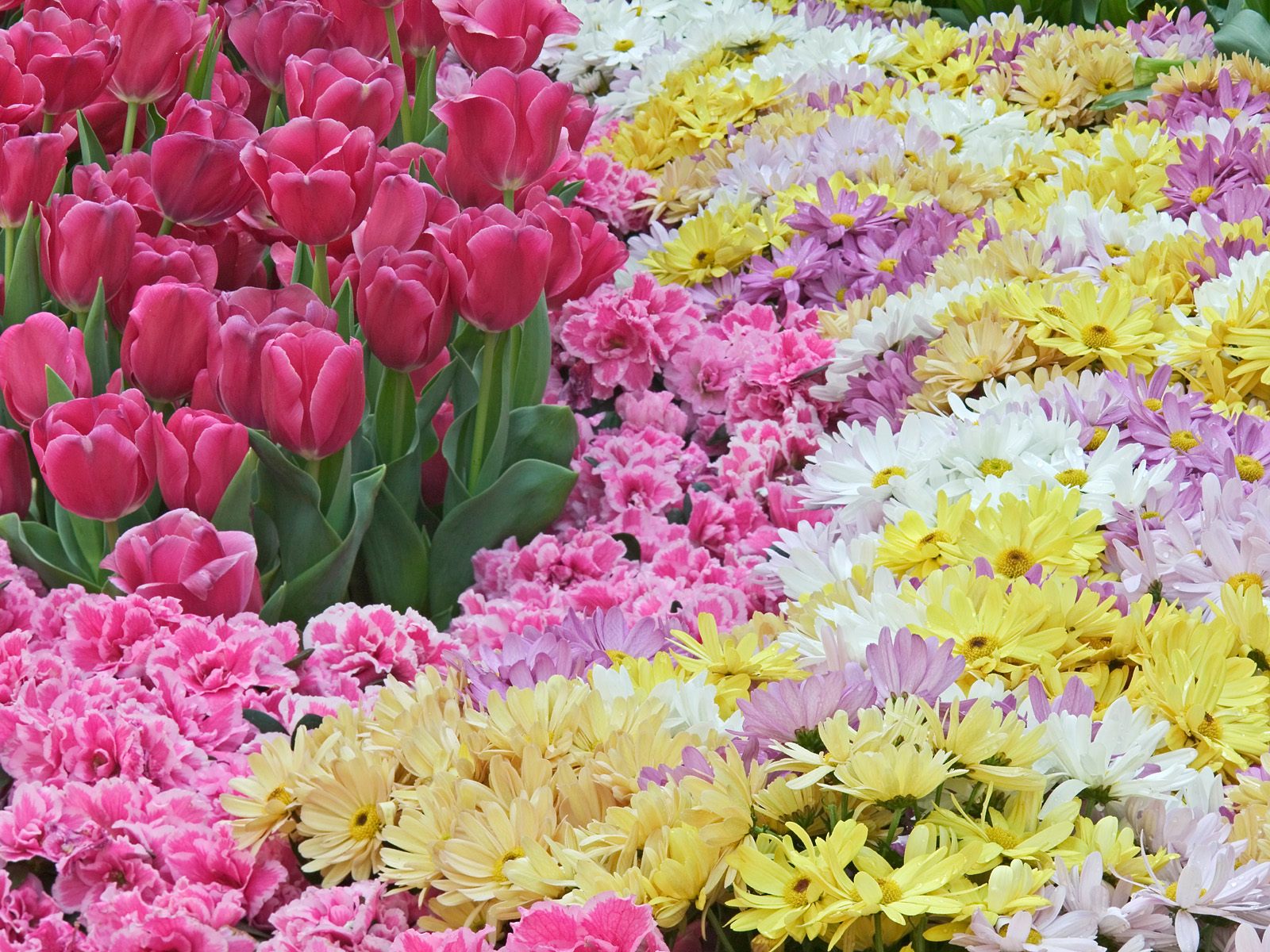 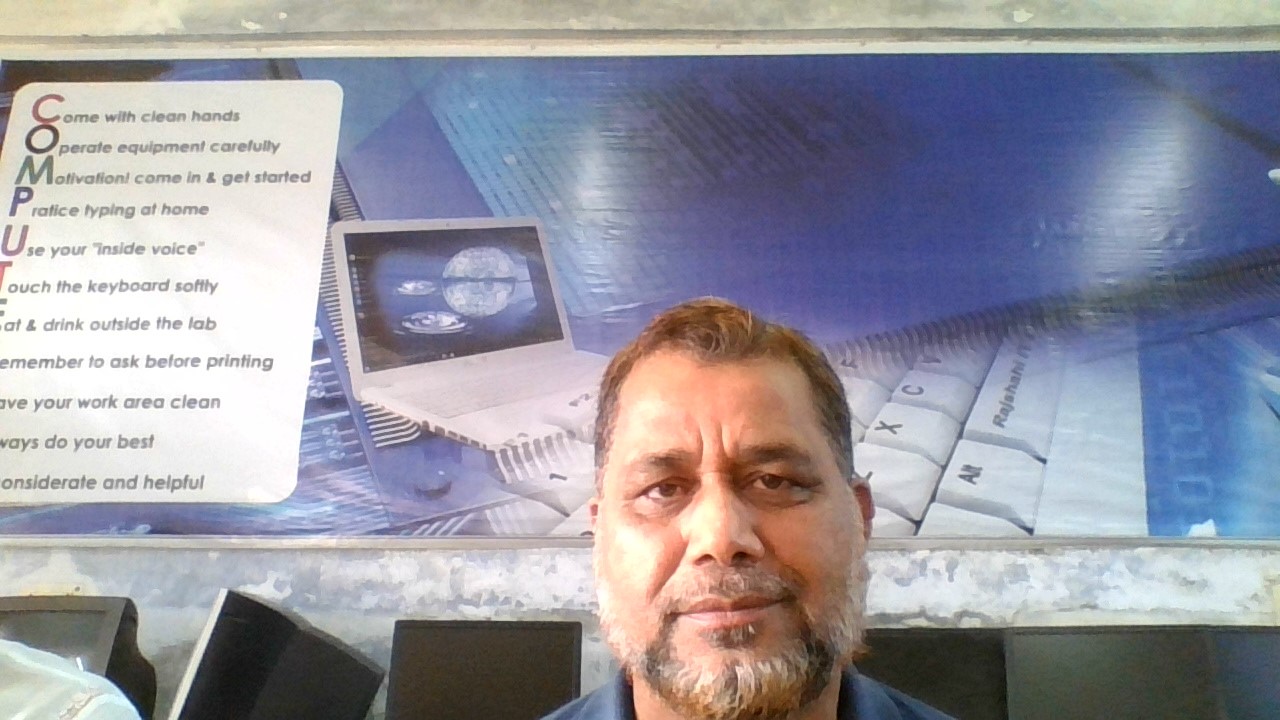 মো. আশরাফ আলী
প্রভাষক, হিসাব বিজ্ঞান বিভাগ,
পাকুটিয়া বি.সি.আর.জি.ডিগ্রী কলেজ,
নাগরপুর, টাংগাইল।
e¨vsK mgš^q weeibx
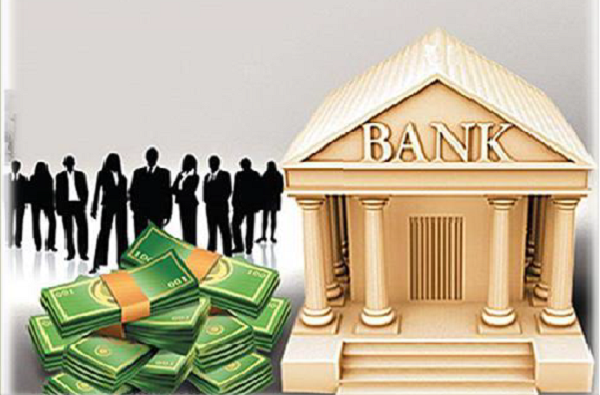 Cash book
cvV cwiwPwZ
একাদশ-দ্বাদশ শ্রেণি
হিসাববিজ্ঞান
e¨vsK mgš^q weeibx
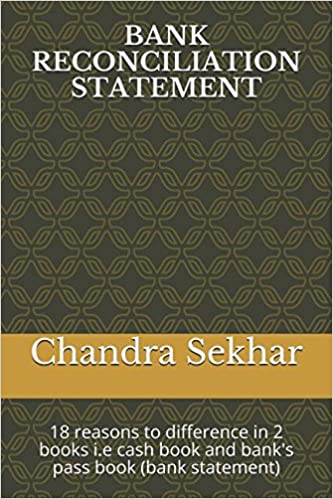 শিখনফল
ব্যাংক সমন্বয় বিবরণীর সংজ্ঞা
নগদান বহির ব্যাংক জমা ও ব্যাংক বিবরণীর ব্যাংক জমার গরমিলের কারণসমূহঃ
1.জমাকৃত চেক যা ব্যাংকে আদায় বা জমা হয়নিইস্যুকৃত চেক যা ব্যাংকে উপস্থাপিত হয়নি
2.সরাসরি ব্যাংকে জমা বা ব্যাংক কর্তৃক সরাসরি আদায়
ব্যাংক কর্তৃক সরাসরি পরিশোধ 
3.ব্যাংক কর্তৃক চার্জ বা জমাতিরক্তের সুদ ধার্য
4.ব্যাংক কর্তৃক সুদ মঞ্জুর বিলের বাট্টাকরণ এবং চেক বা বিলের প্রত্যাখ্যান 
5.ডেবিট মেমোরেন্ডাম এবং ক্রেডিট মেমোরেন্ডাম
আমানতকারী বা ব্যাংকের ভুল
ব্যাংক সমন্বয় বিবরণী প্রস্তুতের সংক্ষিপ্ত ছক
জনাব কলিম ২০১৯ সালের ৩১ মার্চ তারিখে নগদান বহি মোতাবেক ব্যাংক জমা ২৮,০০০ টাকা হলেও ব্যাংক বিবরণী মোতাবেক ব্যাংক জমা ২৪,৬০০ টাকা। যাচাই করে দুটি বিবরণীর গরমিলগুলো নিন্মে প্রদত্ত হলোঃ
১। চেক ইস্যু করা হয়েছে ৪,০০০ টাকা, কিন্তু পরিশোধ হয়েছে ২,০০০ টাকা।
২। ৫,০০০ টাকার চেক ব্যাংকে জমা দেয়া হলেও ব্যাংক তা ৩১ মার্চের পরে আদায় হয়।
৩। ব্যাংক কর্তৃক পাওনাদারকে পরিশোধ ৩,০০০ টাকা
৪। ব্যাংক কর্তৃক লভ্যাংশ আদায় ২,২০০ টাকা।
৫। ব্যাংক সুদ মঞ্জুর করেছে ৭০০ টাকা।
৬। ব্যাংক চার্জ করেছে ৩০০ টাকা।
করণীয়ঃ
ক। ব্যাংক কত টাকার জন্য ডেবিট মেমোরেন্ডাম ইস্যু করেছে?
খ। জনাব কলিমের বহিতে প্রয়োজনীয় জাবেদা দাও।
গ। উপর্যুক্ত তথ্যের ভিত্তিতে একটি ব্যাংক সমন্বয় বিবরণী প্রস্তুত কর।
ক। ব্যাংক কত টাকার জন্য ডেবিট মেমোরেন্ডাম ইস্যু করেছে তা নির্ণয়ঃ
খ
জনাব কলিম
গ।         জনাব কলিম
ব্যাংক সমন্বয় বিবরণী
২০১৯ সালের ৩১ মার্চ তারিখের জন্য
জনাব কলিম ২০২০ সালের ৩১ জুলাই তারিখে নগদান বহি মোতাবেক ব্যাংক জমা ১৪,০০০ টাকা হলেও ব্যাংক বিবরণী মোতাবেক ব্যাংক জমা ১২,৩০০ টাকা। যাচাই করে দুটি বিবরণীর গরমিলগুলো নিন্মে প্রদত্ত হলোঃ
১। চেক ইস্যু করা হয়েছে ২,০০০ টাকা, কিন্তু পরিশোধ হয়েছে ১,০০০ টাকা।
২। ২,৫০০ টাকার চেক ব্যাংকে জমা দেয়া হলেও ব্যাংক তা ৩১ মার্চের পরে আদায় হয়।
৩। ব্যাংক কর্তৃক পাওনাদারকে পরিশোধ ১,৫০০ টাকা
৪। ব্যাংক কর্তৃক লভ্যাংশ আদায় ১,১০০ টাকা।
৫। ব্যাংক সুদ মঞ্জুর করেছে ৩৫০ টাকা।
৬। ব্যাংক চার্জ করেছে ১৫ টাকা।
করণীয়ঃ
ক। ব্যাংক কত টাকার জন্য ক্রেডিট মেমোরেন্ডাম ইস্যু করেছে?
খ। জনাব কলিমের বহিতে প্রয়োজনীয় জাবেদা দাও।
গ। উপর্যুক্ত তথ্যের ভিত্তিতে একটি ব্যাংক সমন্বয় বিবরণী প্রস্তুত কর।
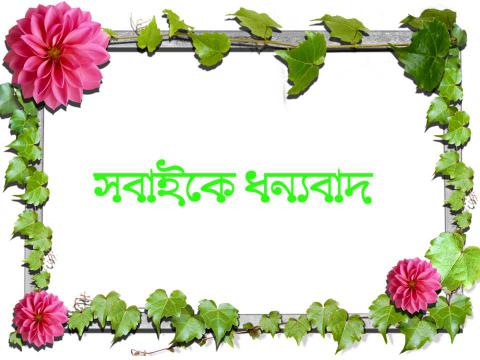